Searching for Subsurface Ice in Hellas Planitia, MarsUsing Radar
Claire Cook, Dr. Shane Byrne, Ali Bramson
Lunar and Planetary Laboratory, University of Arizona
Space Grant Symposium
April 14th, 2018
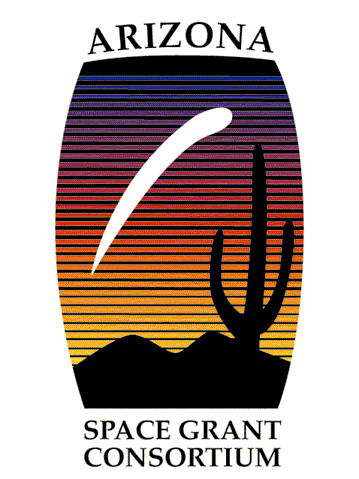 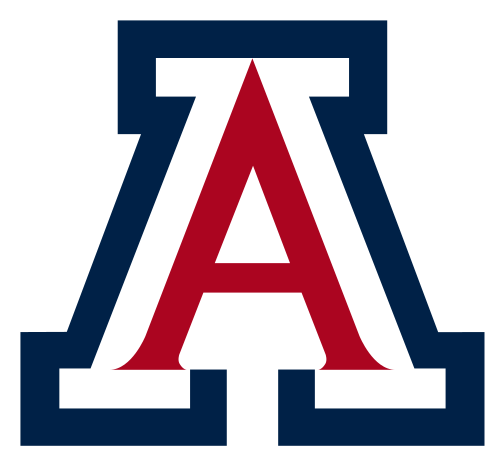 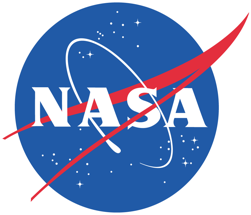 [Speaker Notes: At the poles: ice stable at the surface. In the equatorial regions: ice not stable at any depth. In the midlatitudes: ice stable in the near subsurface.]
Introduction: Ice on Mars
Could be a resource for future human exploration
Gives insight into Mars’ climate history
Purity
Distribution
Depth
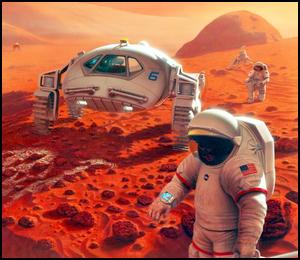 Image credit: NASA/Pat Rawlings
[Speaker Notes: Purity: did subsurface come from precipitation onto the surface (now buried) or diffuse into the soil? Distribution: is it associated with certain features and what does that say about the origin of those features? Depth: how much ice is there?]
Signs of Subsurface Ice
Scallops and expanded craters: collapse by sublimation of subsurface ice
Pedestal craters: ice armored by ejecta, lost in surroundings
Lobate debris apron: debris covered glaciers
Banded terrain: possible viscous flow of an ice layer
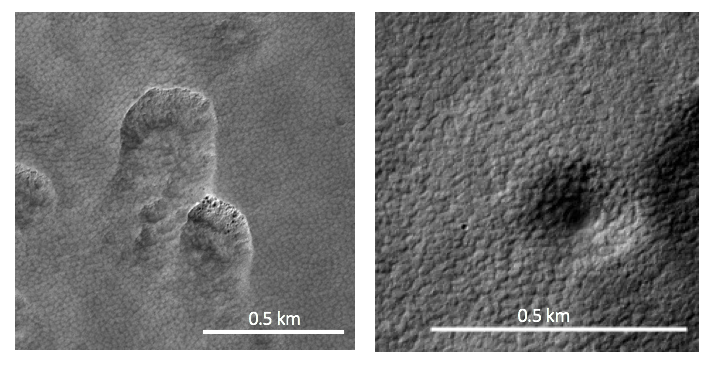 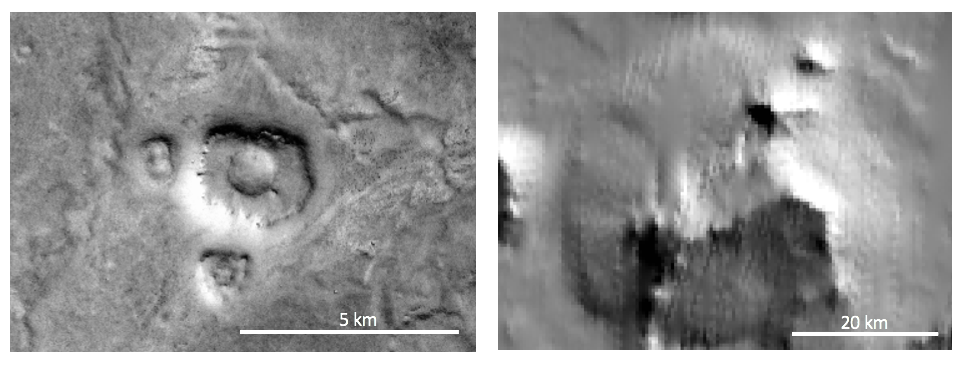 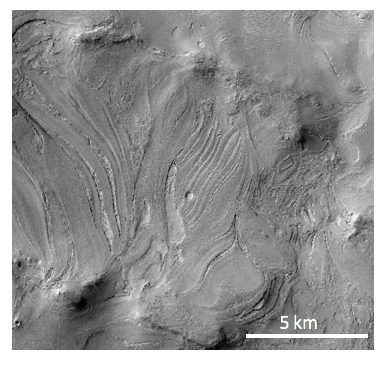 Lobate debris apron
Pedestal craters
Scalloped depressions
Banded terrain
Expanded craters
[Speaker Notes: Scallops and expanded craters: collapse by sublimation of subsurface ice. Pedestal craters: ice armored by ejecta, lost in surroundings. Lobate debris apron: debris covered glaciers. Banded terrain: possible viscous flow of an ice layer. All of these found in Hellas Planitia.]
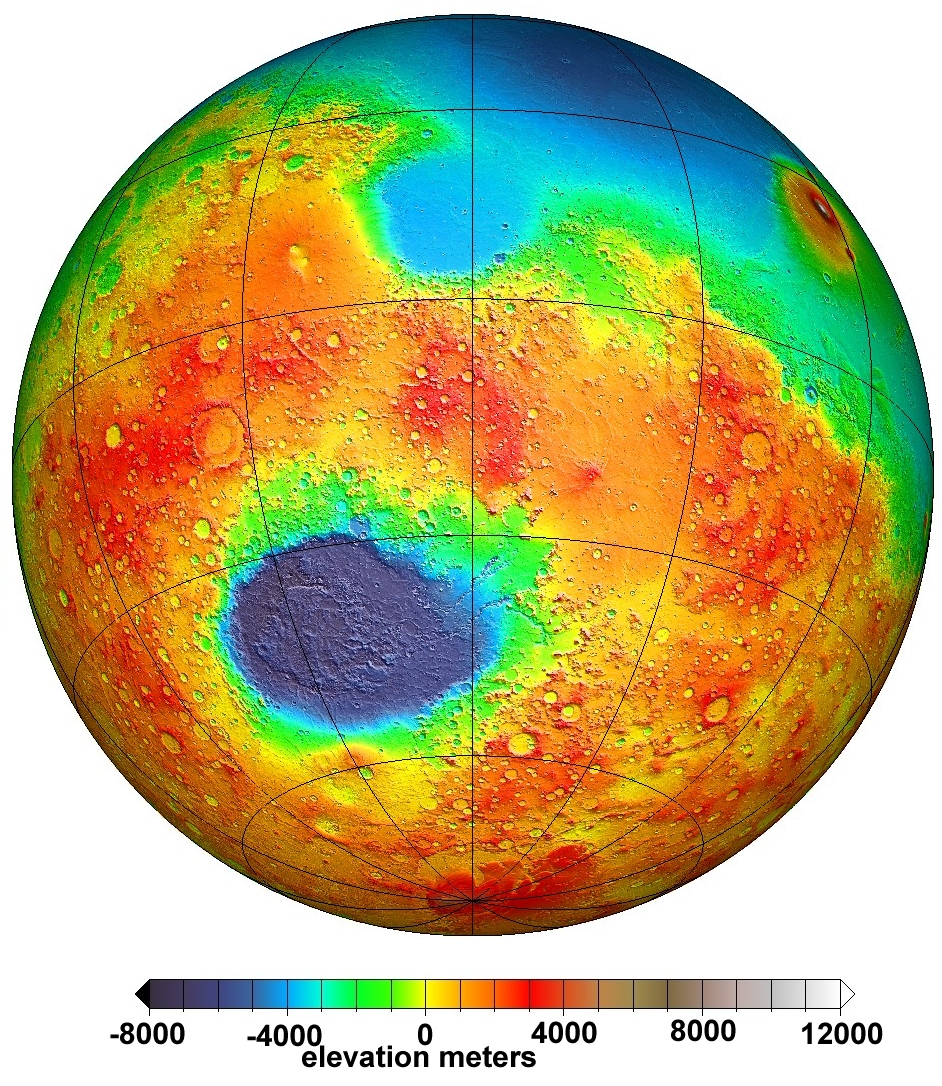 Hellas Planitia
Hellas Planitia
Image credits: NASA
[Speaker Notes: Hellas Planitia: big crater in the southern hemisphere]
What are the properties of ice in Hellas Planitia?
Methods: Radar
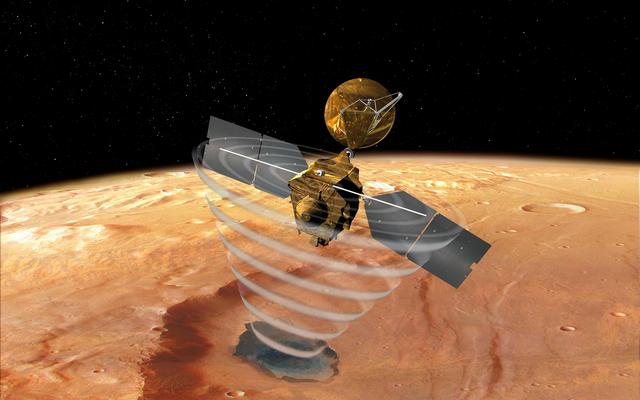 Allows us to probe the subsurface
Radar reflects off the interface between materials with different dielectric constants
Dielectric constant relates to the speed at which electromagnetic waves move through a material
SHAllow RADar (SHARAD) on the Mars Reconnaissance Orbiter
Looked at radargrams for 368 tracks covering Hellas Planitia
Image credit: NASA/JPL
[Speaker Notes: Interfaces: Atmosphere-surface. Ice-rock.]
Radargram
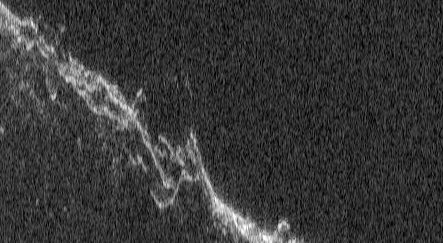 Time delay
Distance along track
[Speaker Notes: Spacecraft passing over a length of the ground and sending down radar. Here we see the time delay the signal took to come back vs the distance along that track. First return: atmosphere-surface interface generally. we’re looking for returns after that.]
Methods: Clutter
Reflections from off-nadir surface topography
Can appear at delay times similar to subsurface reflectors
To avoid: compare to simulations of what the radar would see based solely on surface topography
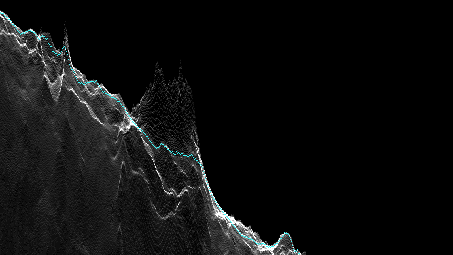 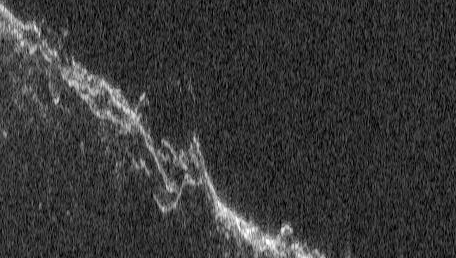 Radargram
Clutter simulation
Clutter simulation
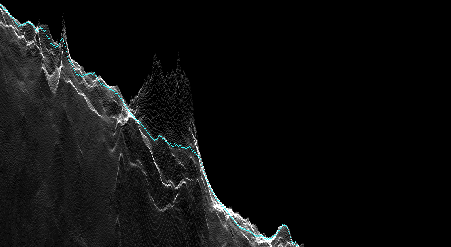 Time delay
Distance along track
Radargram
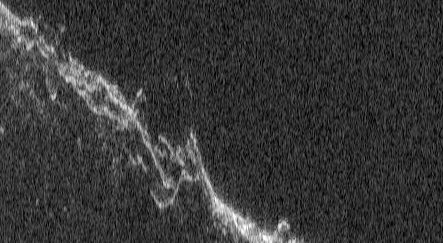 Time delay
Distance along track
[Speaker Notes: Point out the reflector]
Clutter simulation
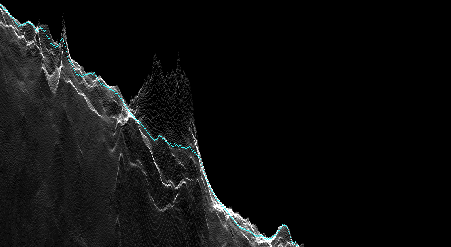 Time delay
Distance along track
Radargram
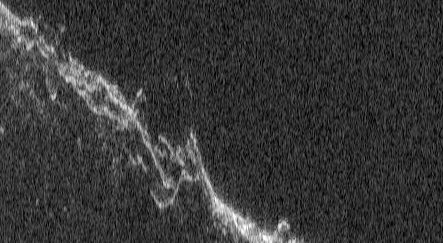 Time delay
Distance along track
[Speaker Notes: Point out the reflector]
Methods: Confidence Rating
Lower confidence in those that are absent from the simulations but contiguous with clutter or have some curvature, which is common to clutter
Higher confidence in those that are not contiguous with clutter or curved
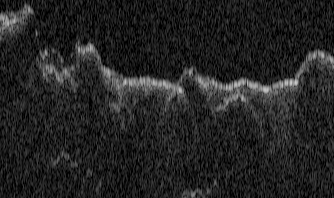 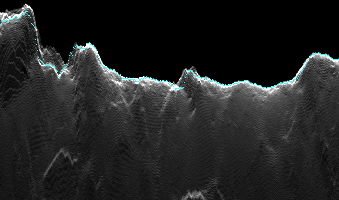 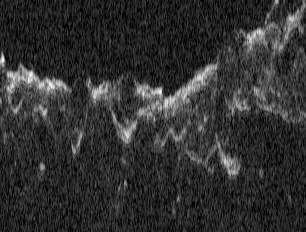 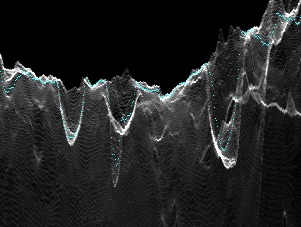 Contiguous with clutter
Curved
[Speaker Notes: Point out the reflectors]
Methods: relationship to ice features
For reflectors we have higher confidence in, looked at Context Camera (CTX) images of the area to identify features potentially associated with ice
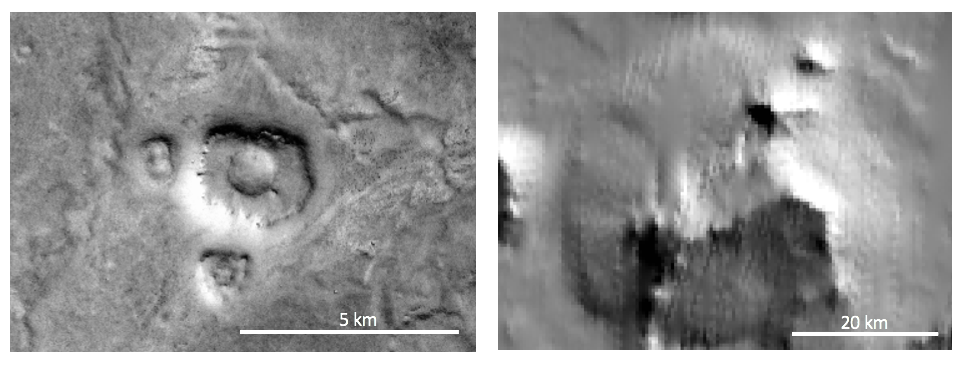 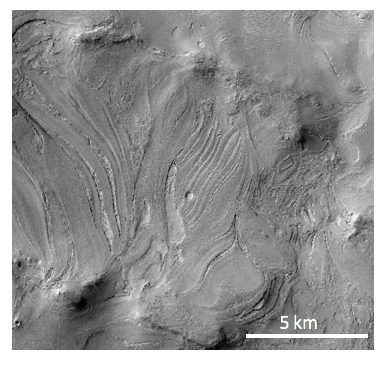 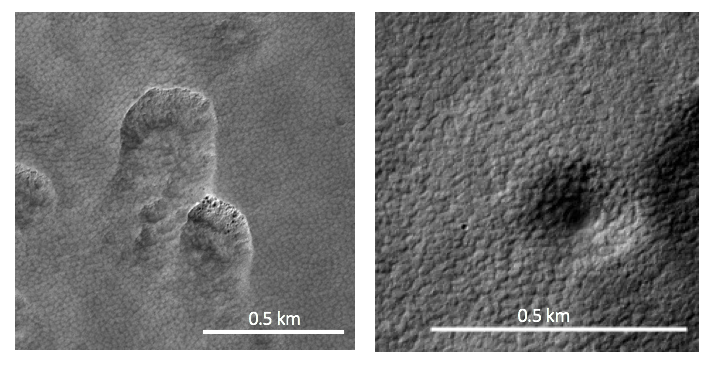 Scalloped depressions
Expanded craters
Pedestal craters
Lobate debris apron
Banded terrain
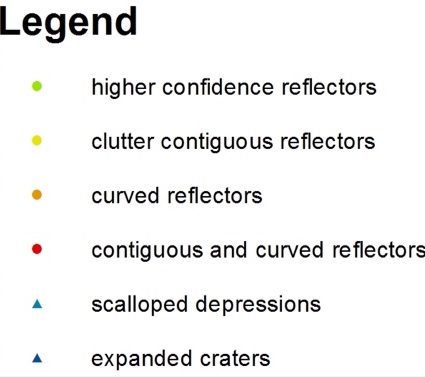 20°S
40°S
60°S
Scallops and expanded craters from Viola D. and McEwen A. S. (2018), JGR
20°E
40°E
60°E
80°E
100°E
[Speaker Notes: S]
Results: 649 reflectors
Higher confidence: 413
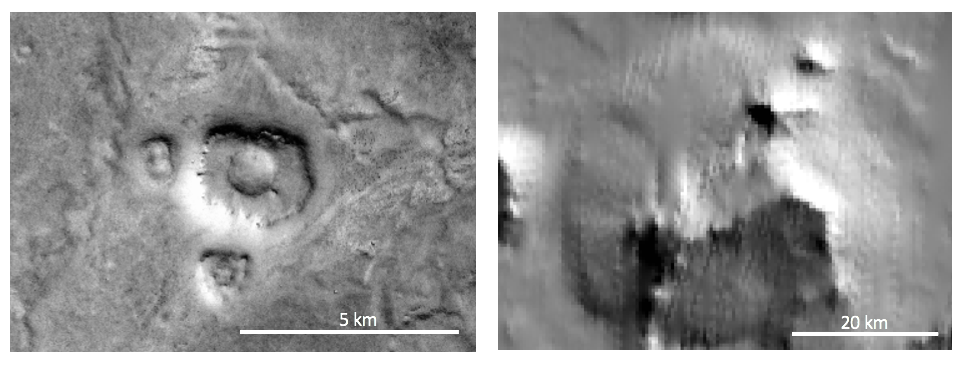 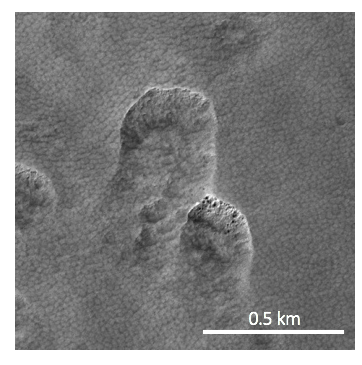 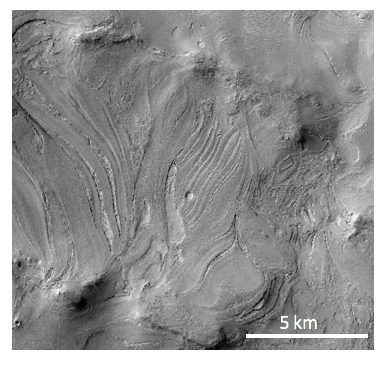 Scalloped depressions: 23
Pedestal craters: 3

Near but not associated with pedestals themselves: 18
Lobate debris apron: 1
Banded terrain: 5
Scalloped Depressions
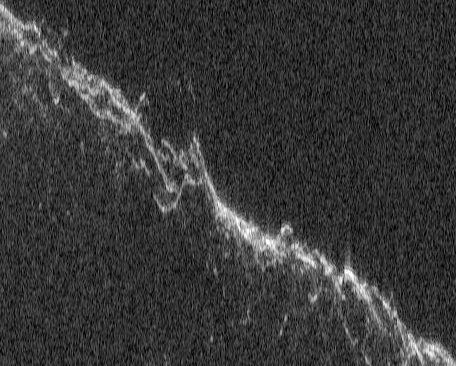 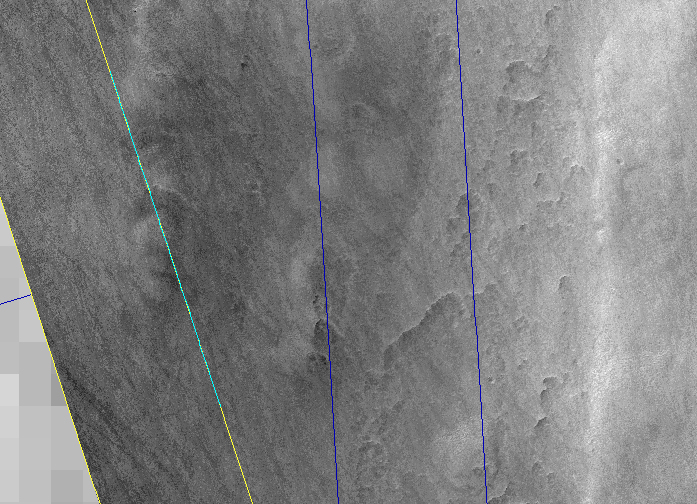 4 km
4 km
Radargram
Overhead view
[Speaker Notes: The lines across the overhead view show tracks. The yellow one corresponds to the radargram shown and the cyan marks the reflector.]
Scalloped Depressions
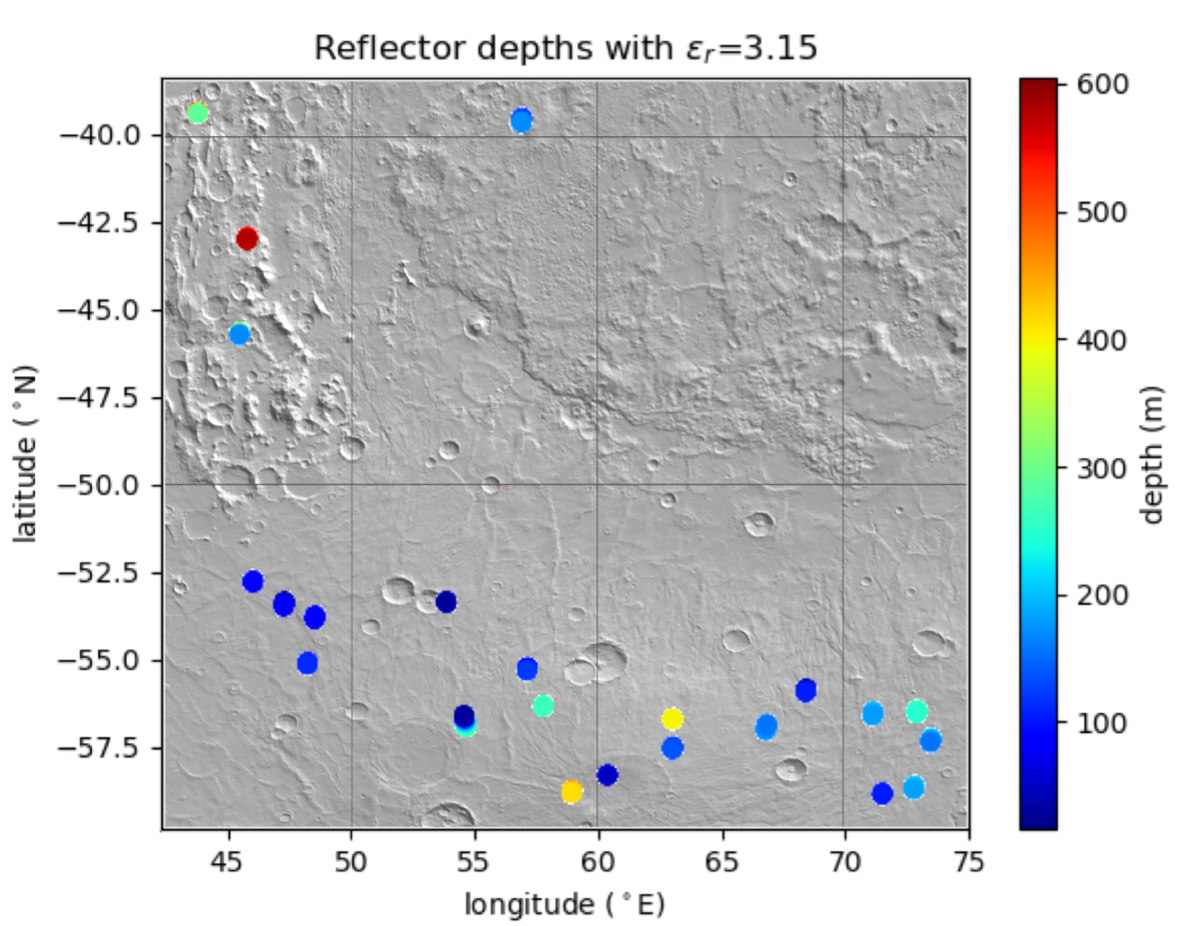 Calculated depth of the reflectors assuming a dielectric constant of εr = 3.15 (pure ice)
Median depth of reflectors with this dielectric constant: 165 m
Scallops typically 10-20 m deep
[Speaker Notes: Plot: each point is one of the reflectors found near scallops, showing its depth with dielectric constant 3.15.]
Other features: ice thicknesses
Pedestal craters
Lobate debris apron
Banded terrain
265 m on average
103 m
Up to 1 km
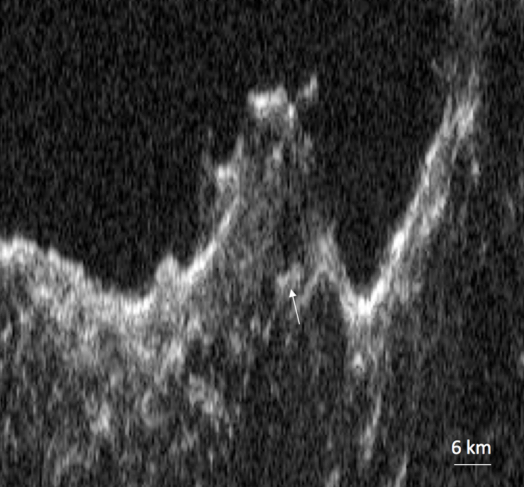 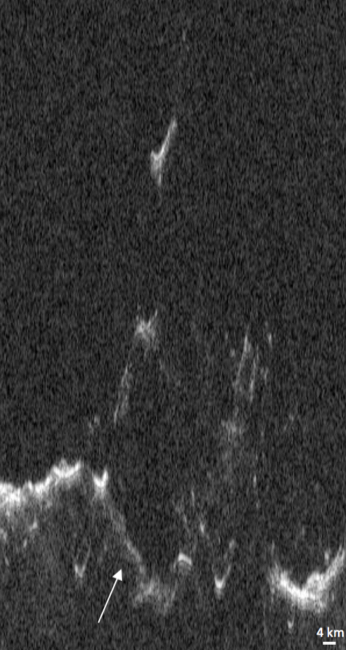 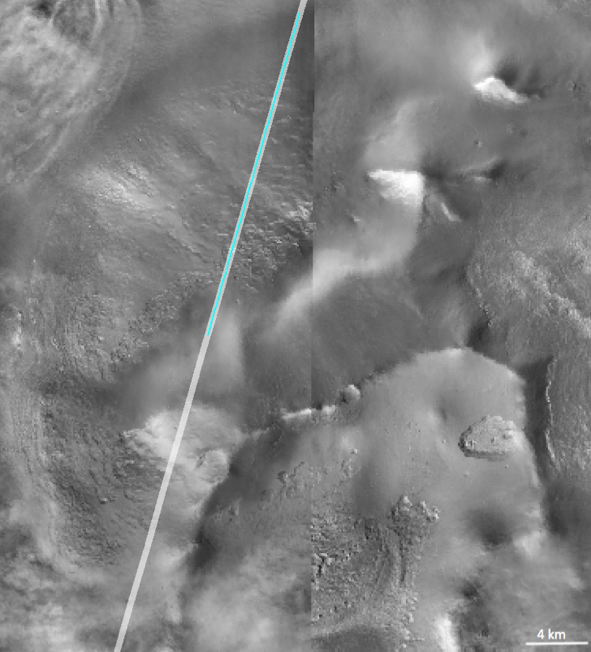 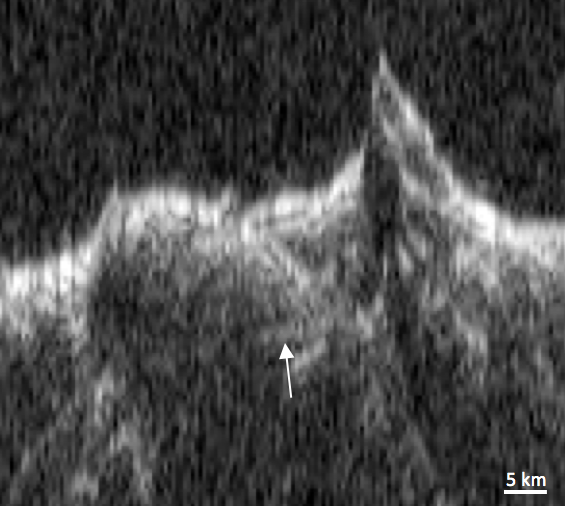 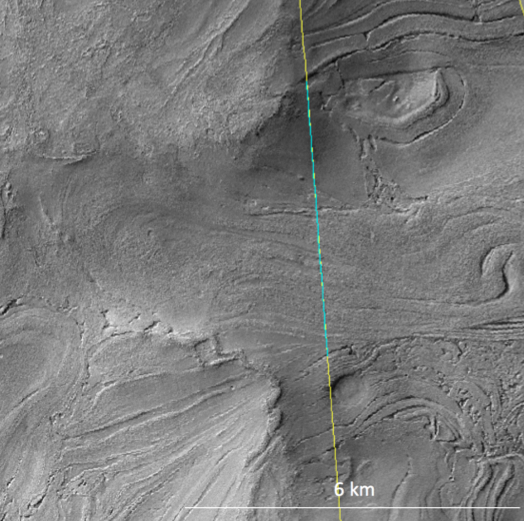 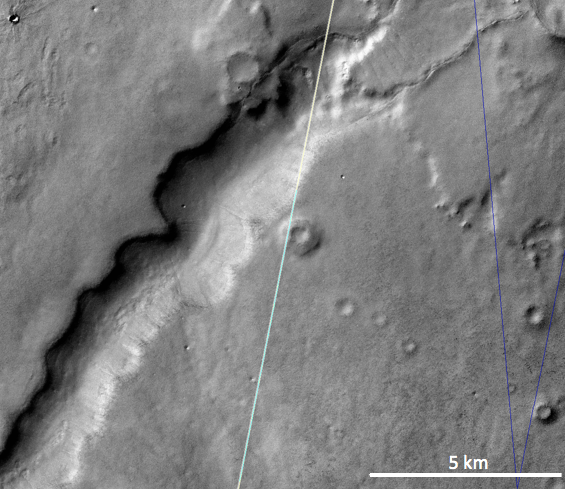 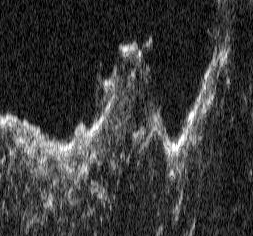 6 km
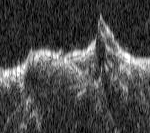 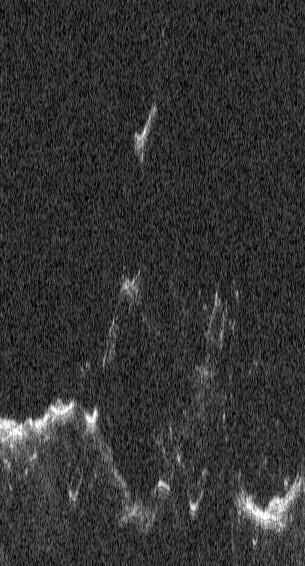 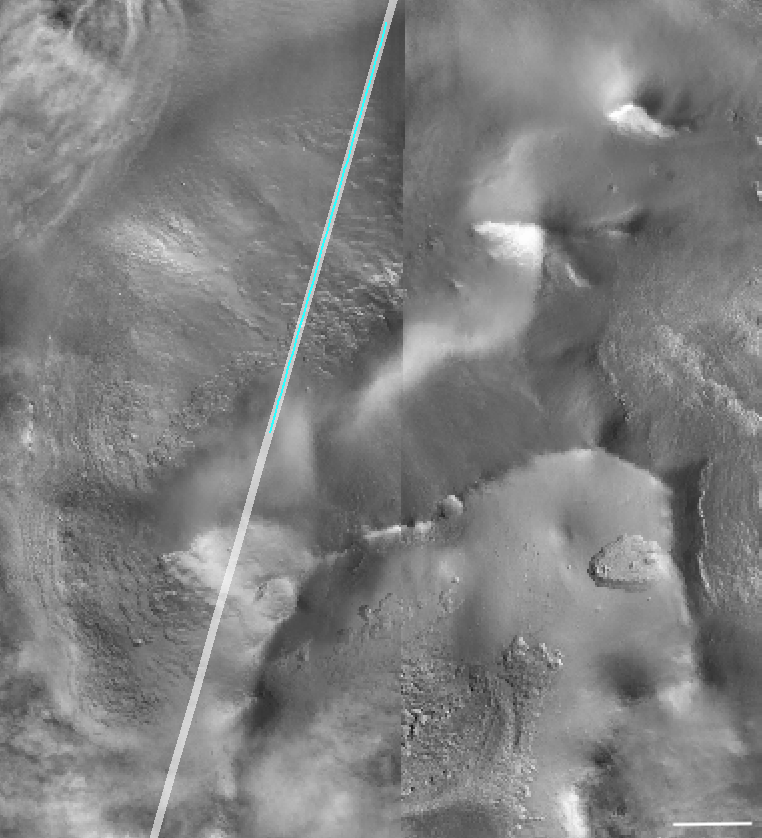 5 km
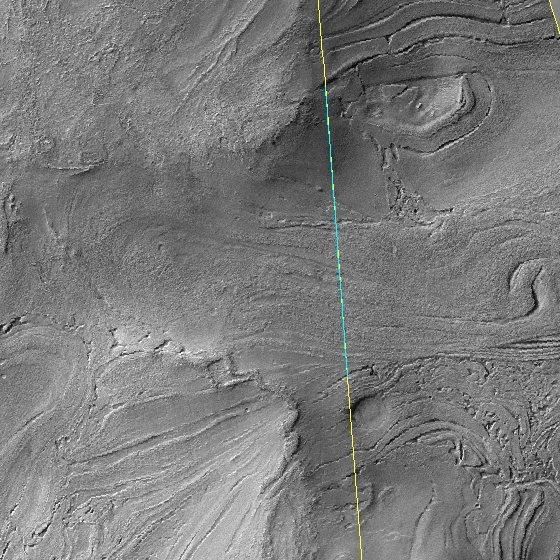 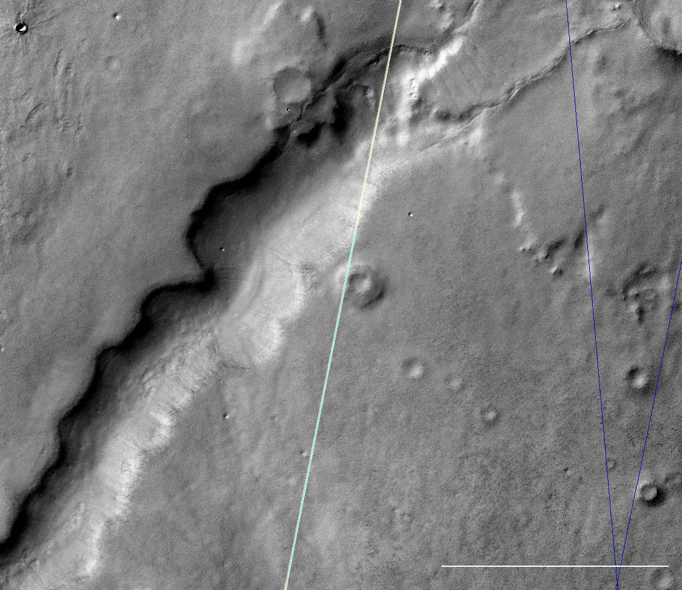 4 km
4 km
5 km
6 km
Conclusions
We found radar reflectors near terrain associated with ice in Hellas Planitia
These reflectors allow us to constrain the thickness of the ice
Reflectors are 100s of meters deep if associated with the bottom of the ice layer
Future work:
Additional analysis of reflectors near scalloped depressions to determine ice purity
Additional analysis of reflectors near other features like pedestal craters
[Speaker Notes: Additional analysis: depth corrected radargrams]
Acknowledgements
Jack Holt and Michael Christoffersen provided the clutter simulations
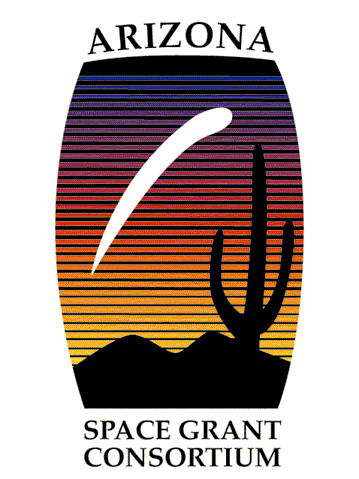 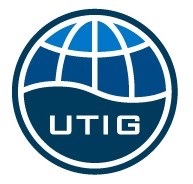 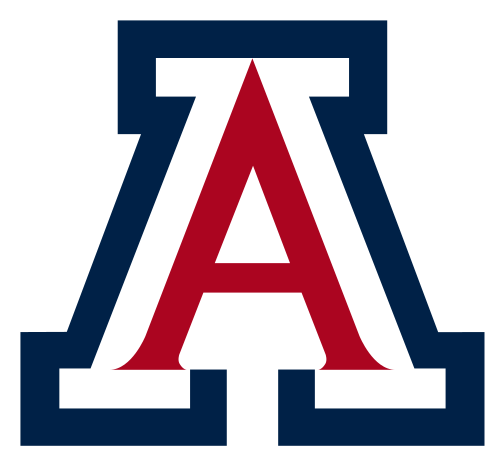 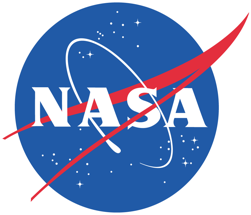 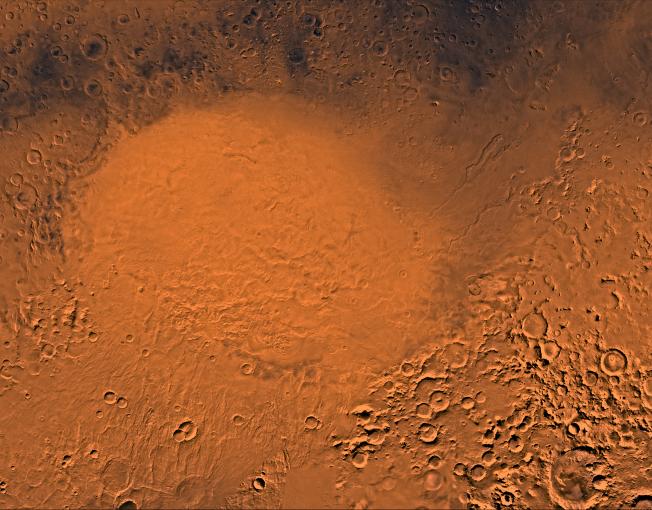 Thank You
[Speaker Notes: Ended up at ~6:20]
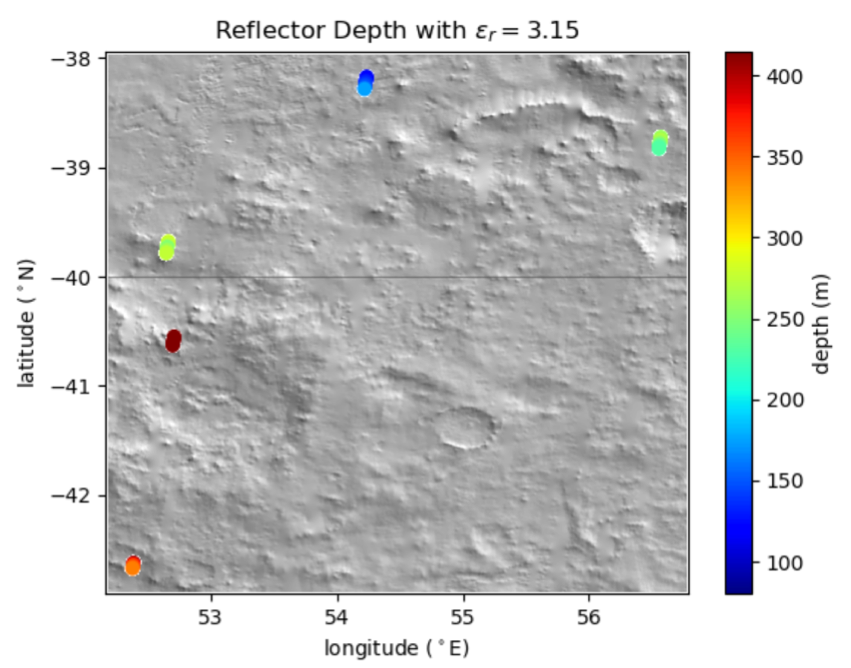 Banded Terrain
Ice and salt-related processes have been suggested for the origin of this terrain.
Calculated depth of the reflectors assuming εr = 3.15 (pure ice) and εr = 6 (salt).
The median depth with εr = 3.15 is 265 m and with 6 is 192 m.
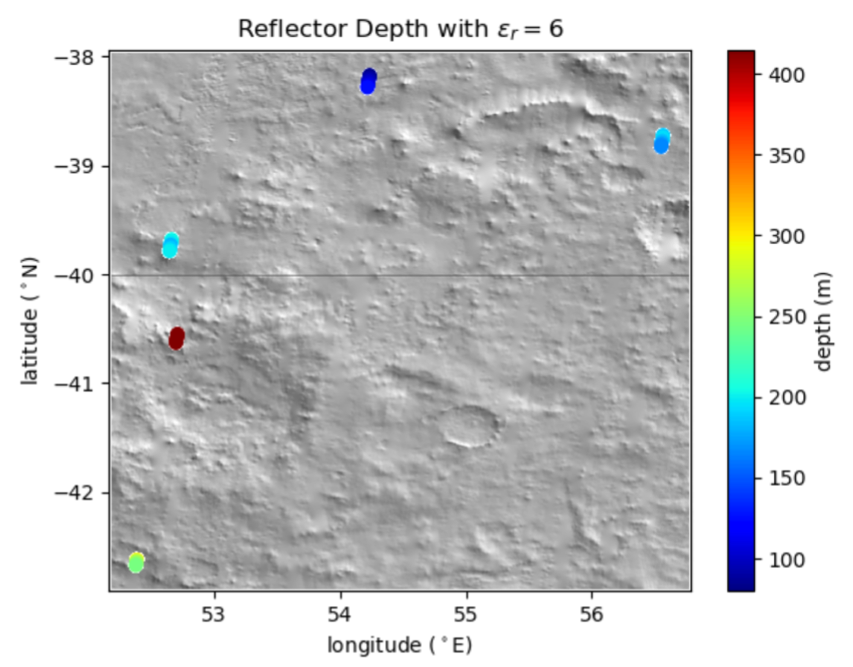